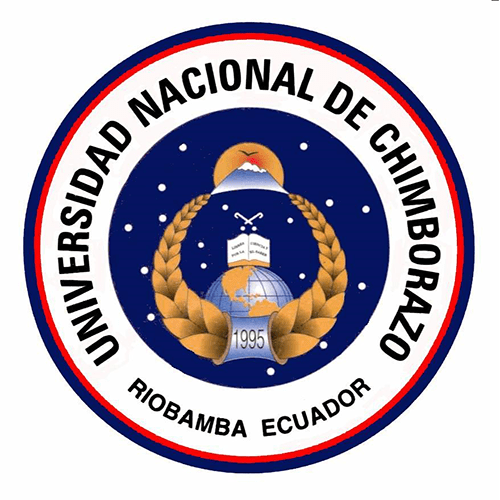 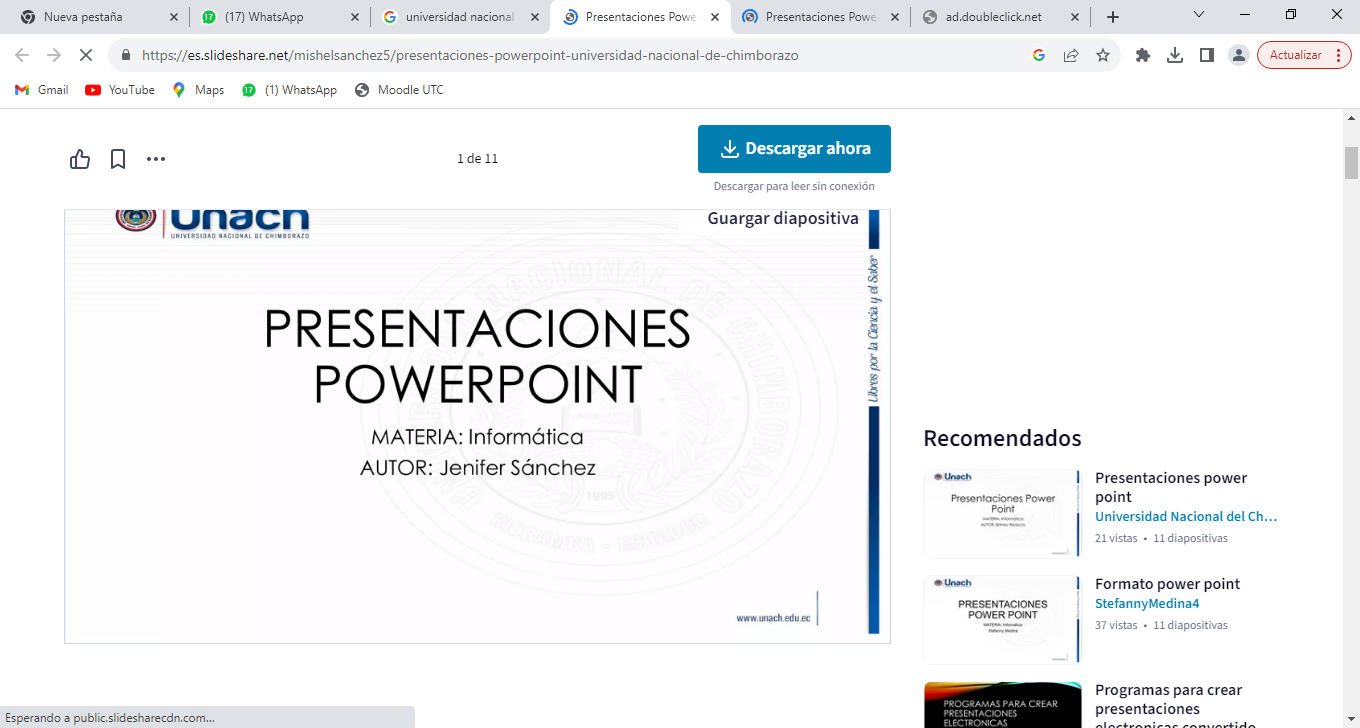 UNIVERSIDAD NACIONAL DE CHIMBORAZO
FACULTAD DE INGENIERIA
CARRERA DE AGROINDUSTRIA
ASIGNATURA :BIOTECNOLOGÍA
 
UNIDAD #3 
ENZIMAS Y SU APLICACIÓN EN LA AGROINDUSTRIA

TEMA 10 :
MODIFICACIÓN BIOTECNOLÓGICA DE ENZIMAS DE INTERÉS ALIMENTARIO
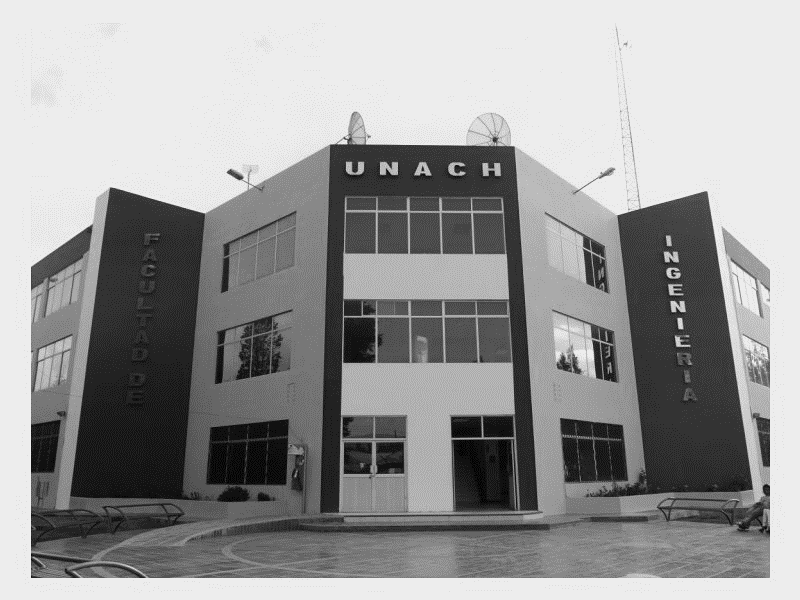 DOCENTE : ING  JOSE ANTONIO ESCOBAR MACHADO. MSC
2025-2025
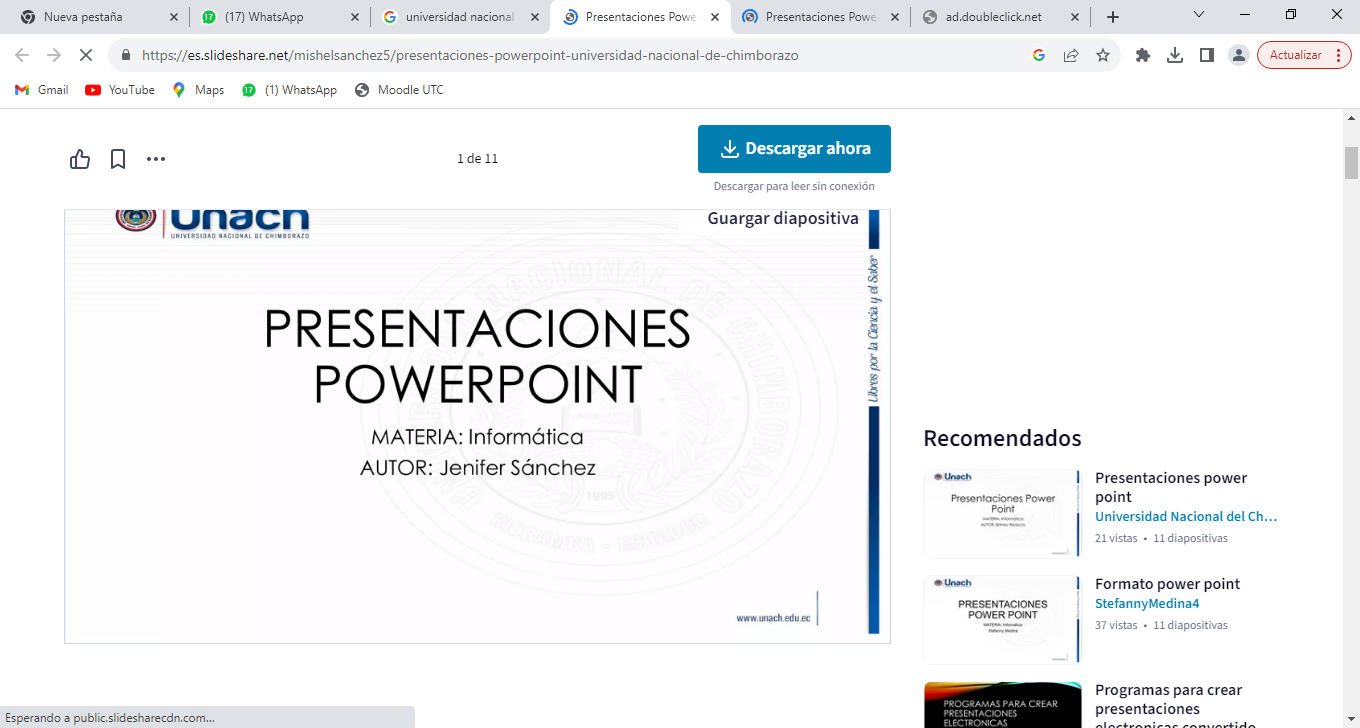 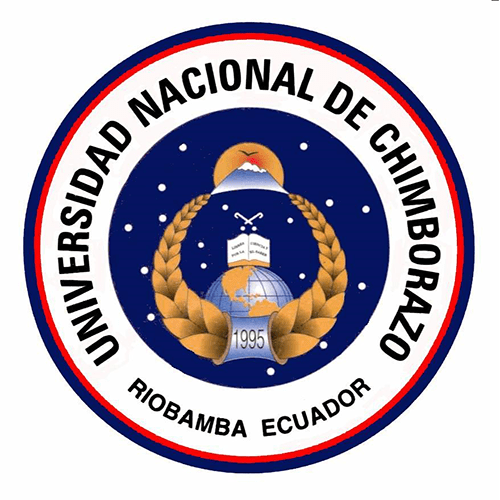 CONTENIDOS
 
01.TEMA
02.OBJETIVOS
03.DESARROLLO
04.CONCLUSIONES 
05.BIBLIOGRAFIA
06.VIDEO
07.ARTICULO
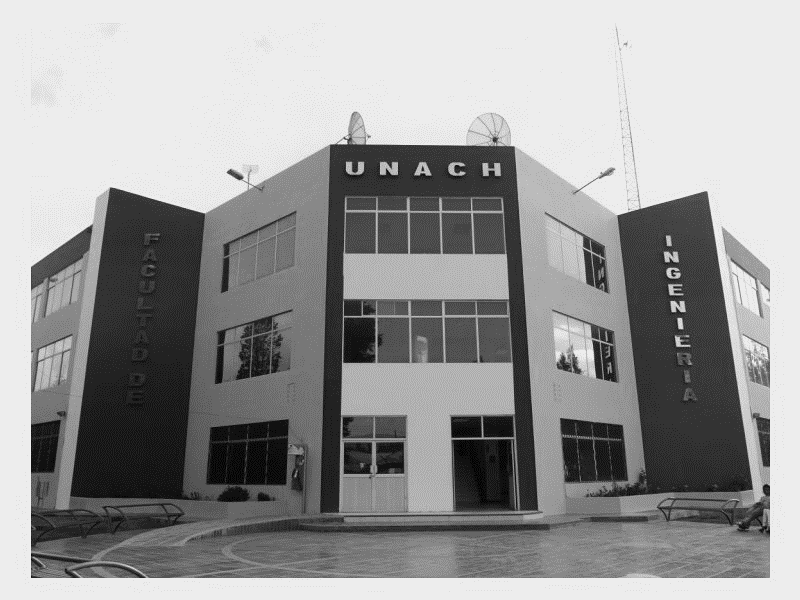 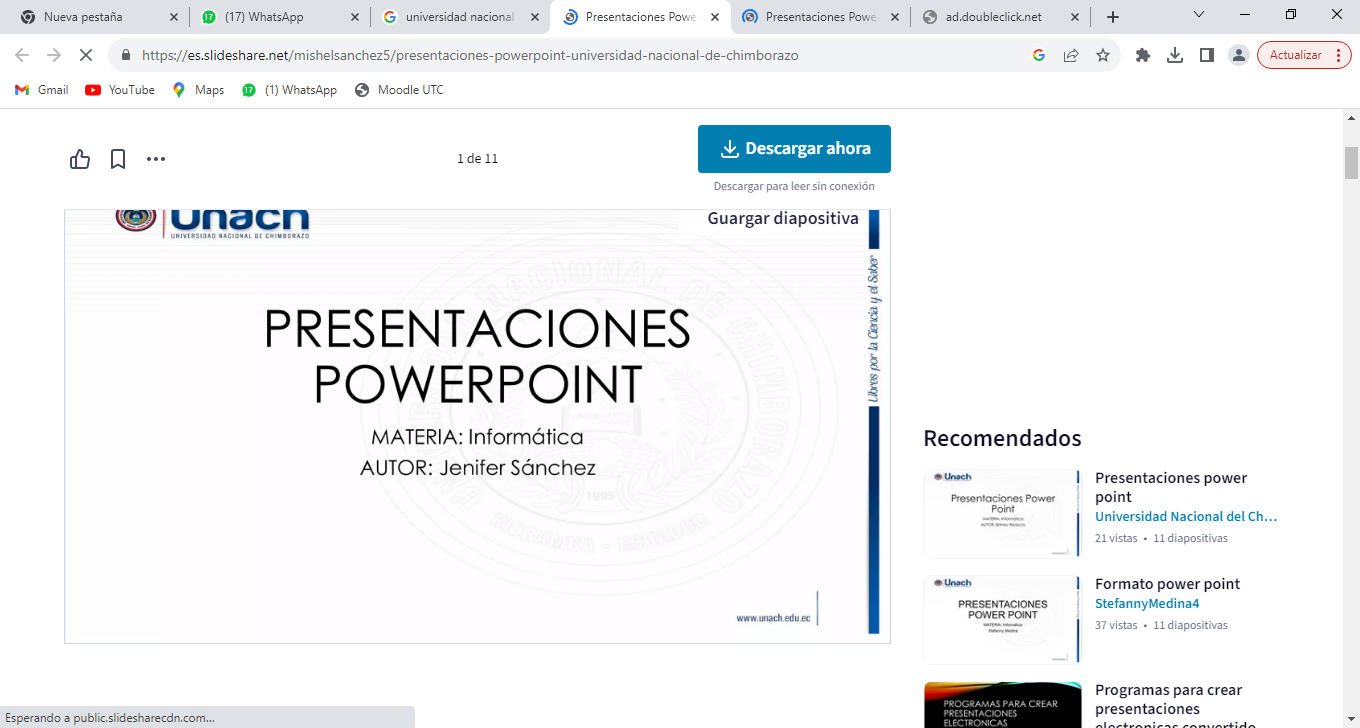 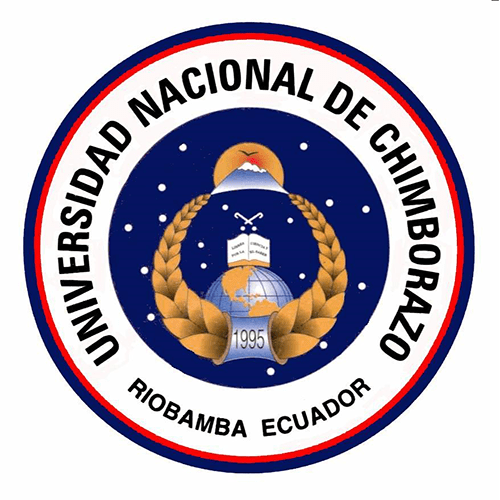 OBJETIVO: 

Estudiar las enzimas como catalizadores con excelentes propiedades (alta actividad, selectividad y especificidad) que permiten realizar los procesos químicos más complejos en las condiciones ambientales y experimentales más benignas .
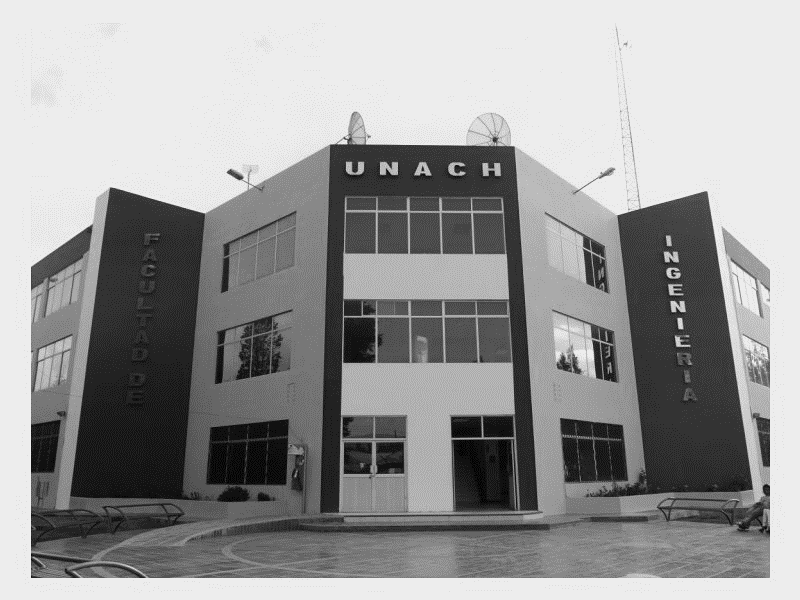 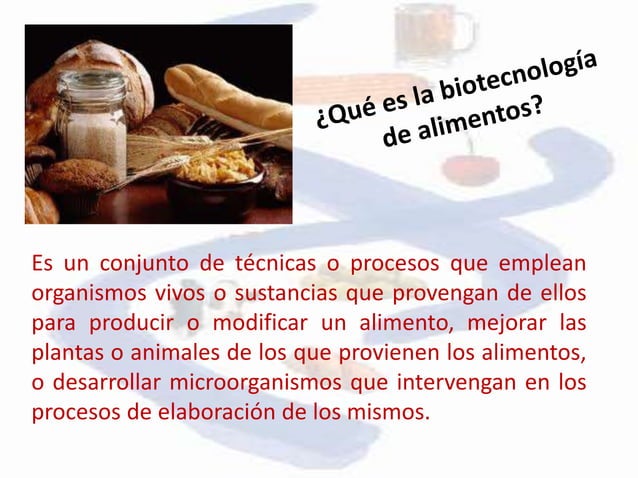 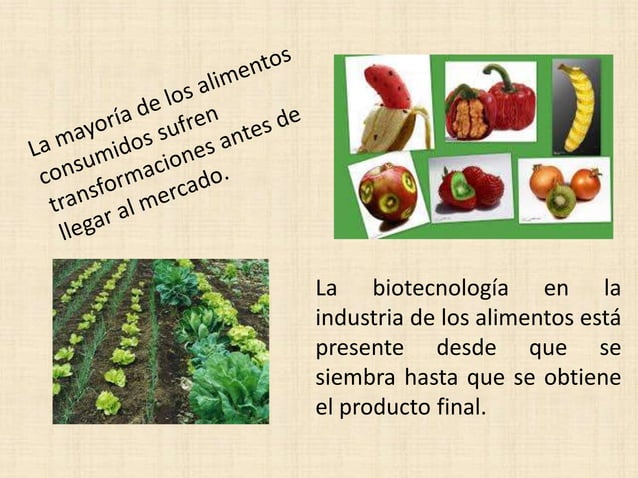 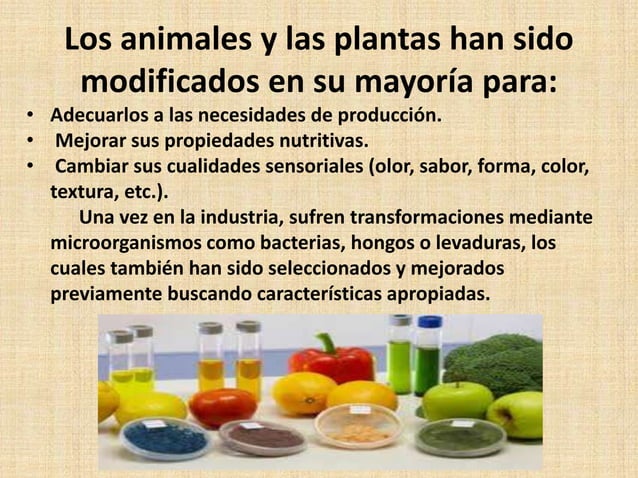 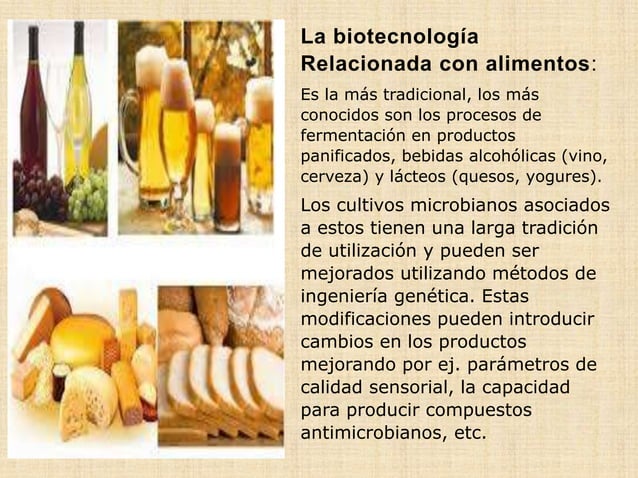 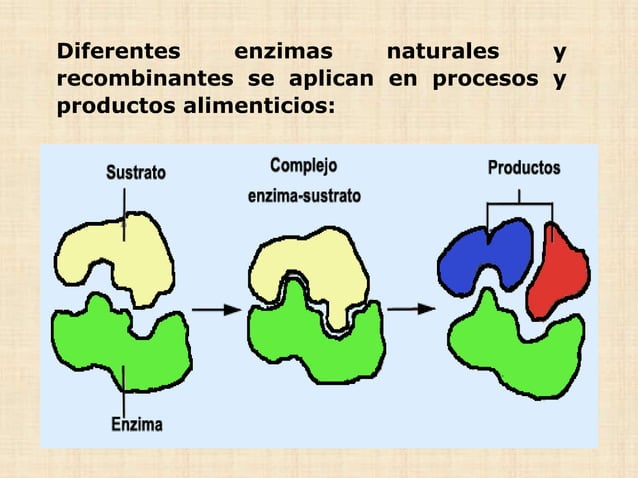 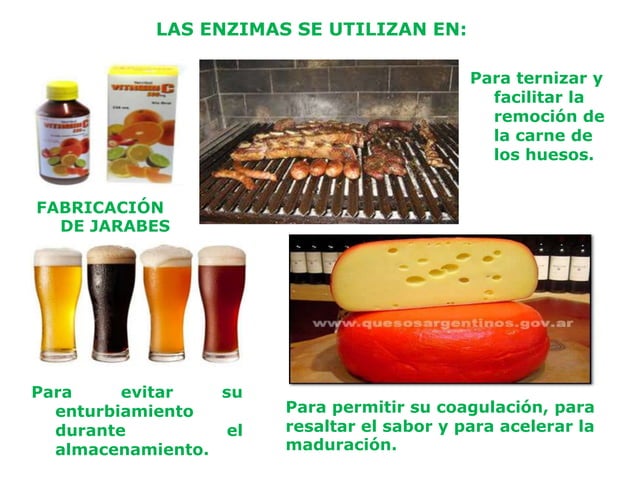 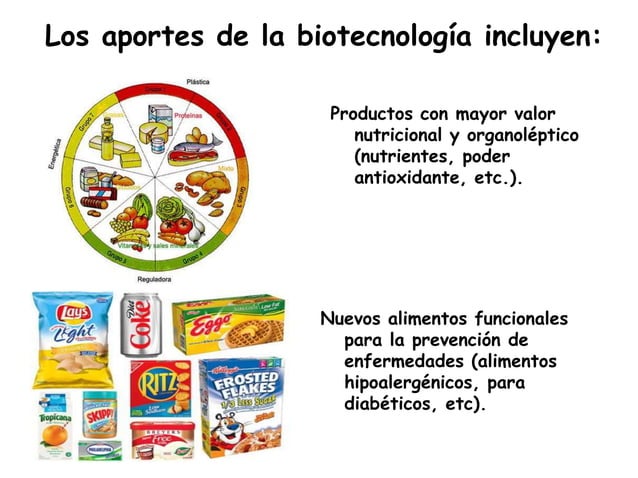 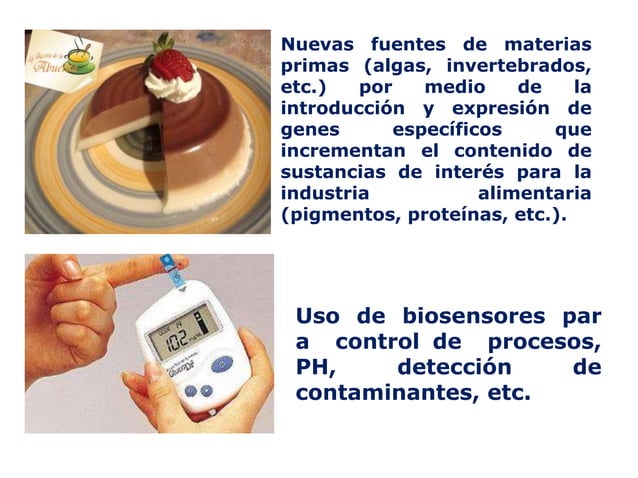 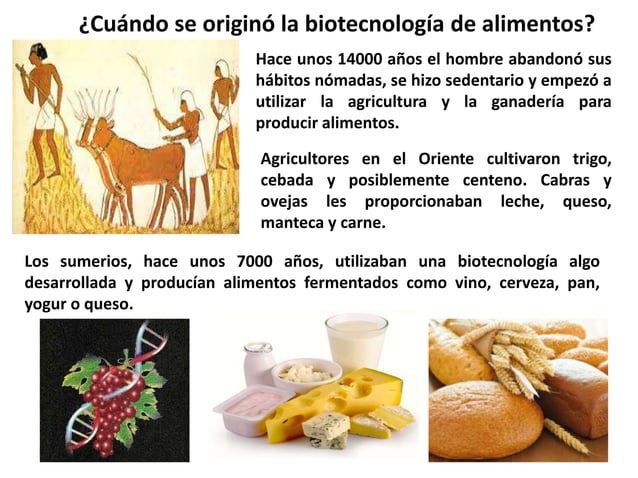 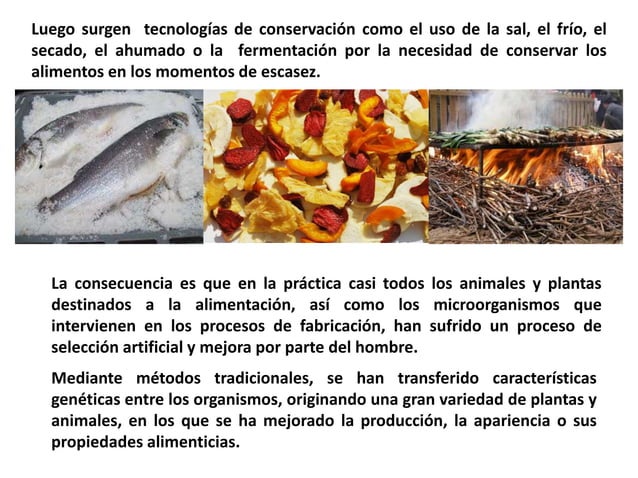 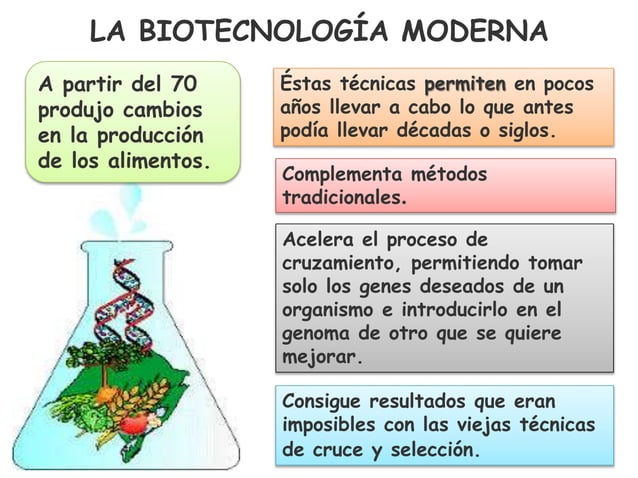 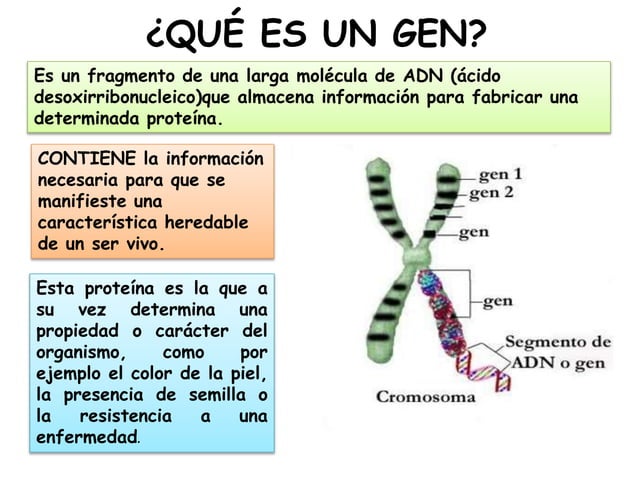 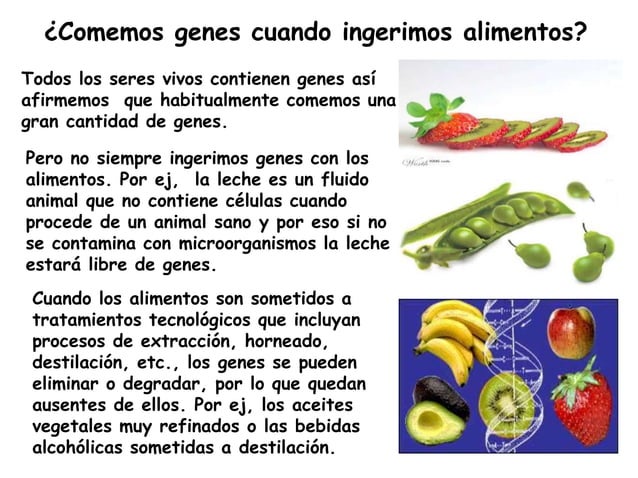 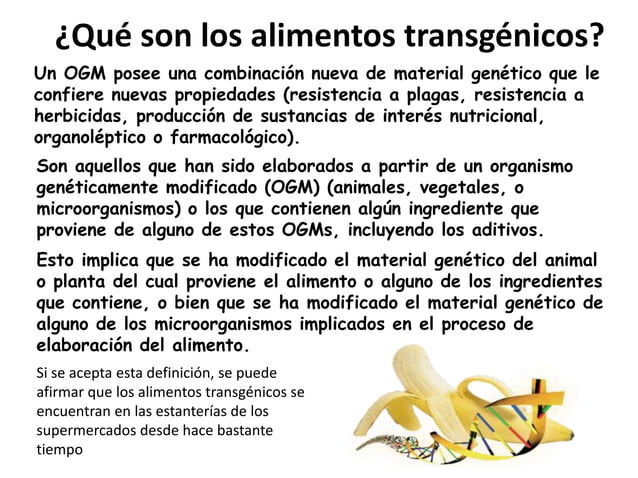 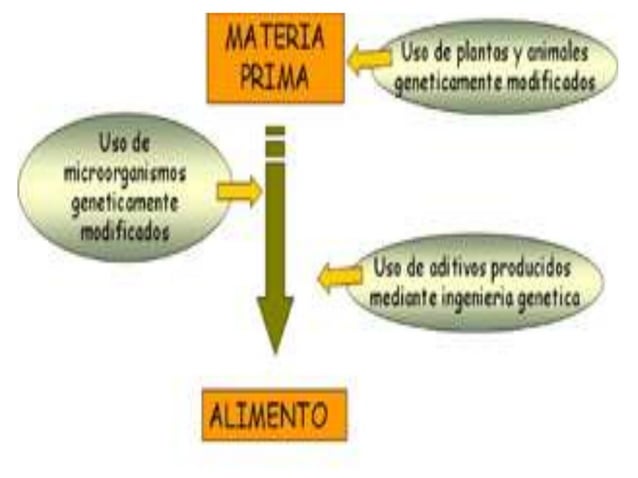 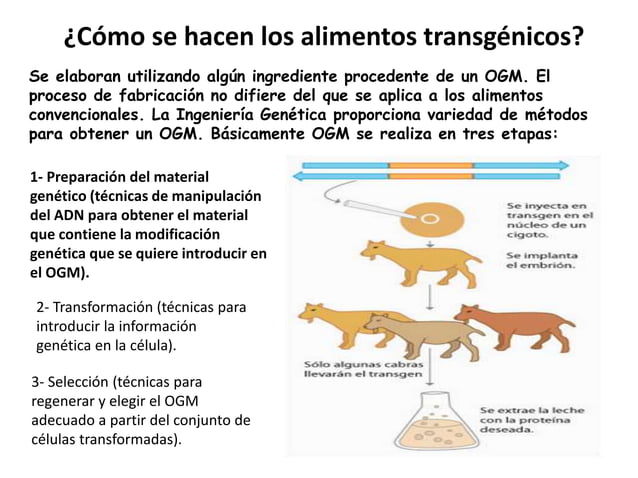 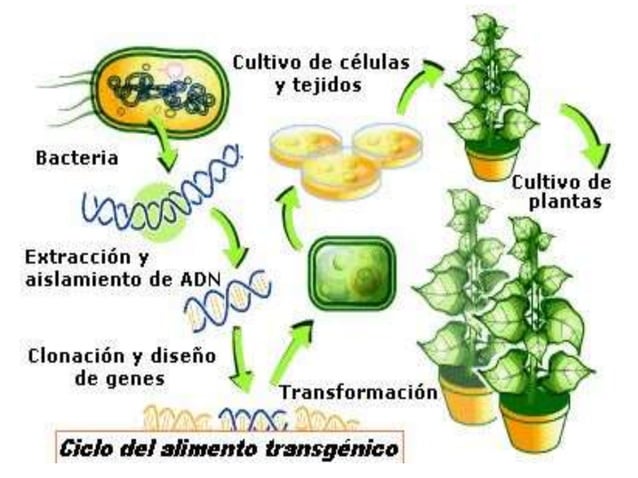 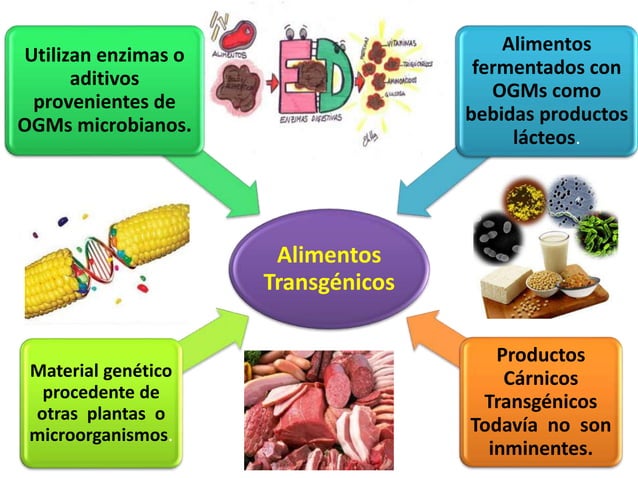 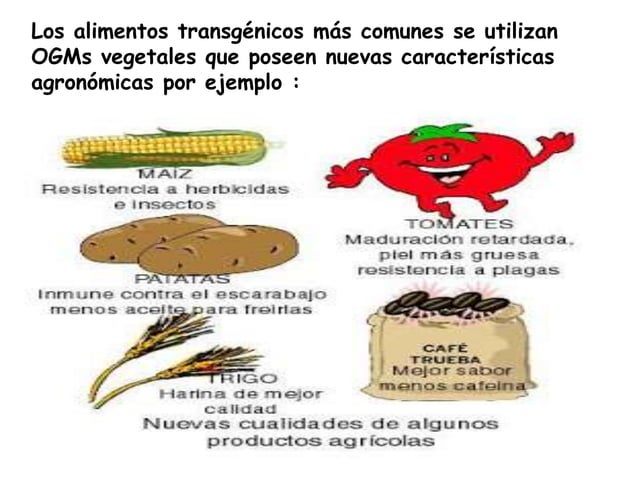 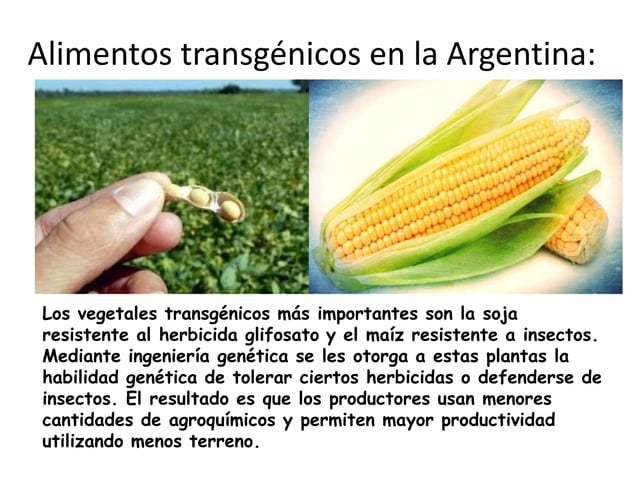 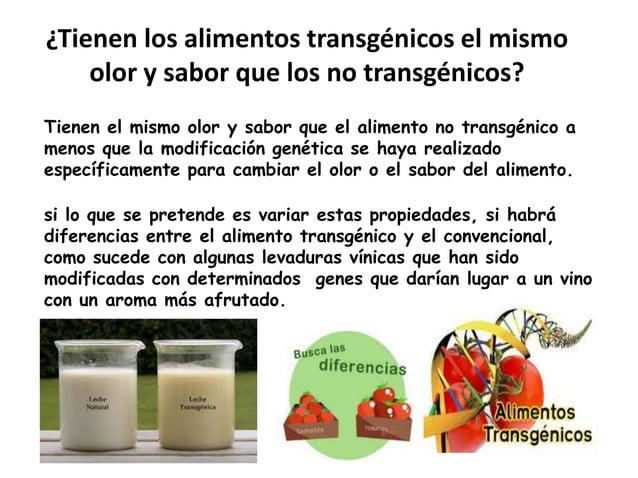 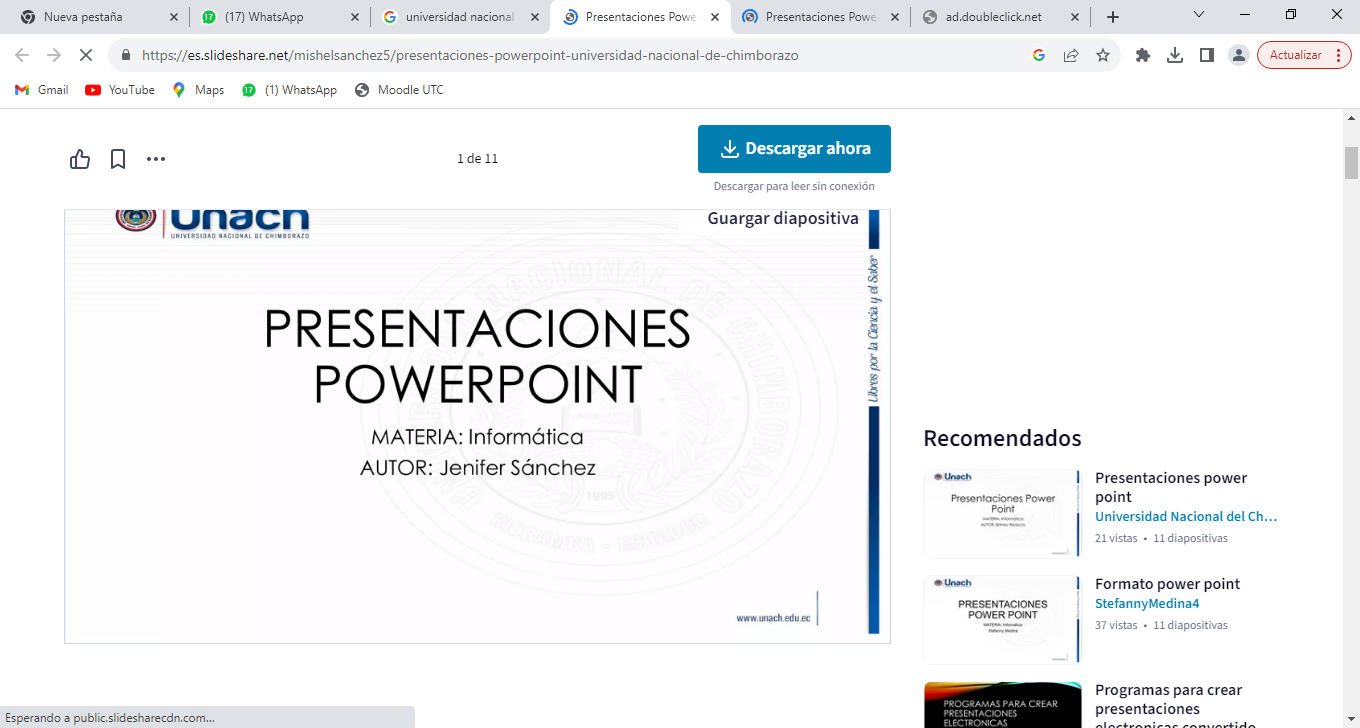 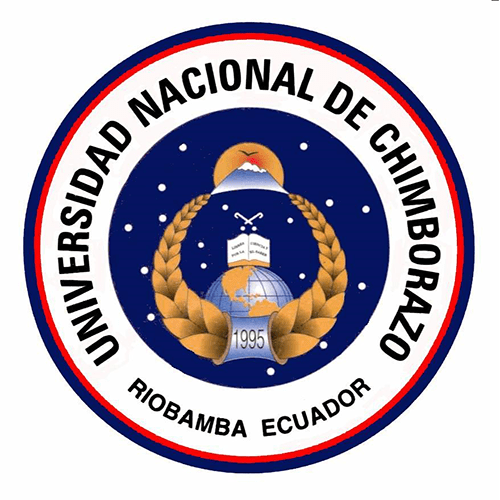 VIDEO
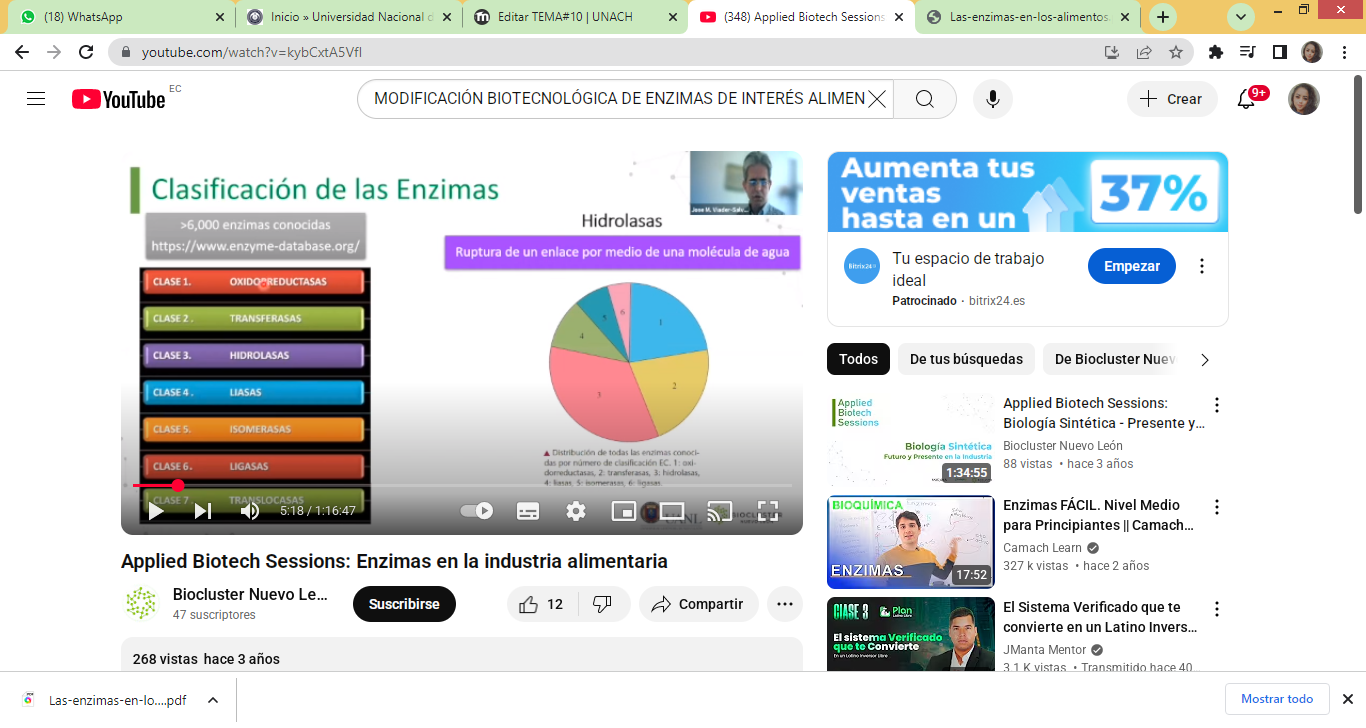 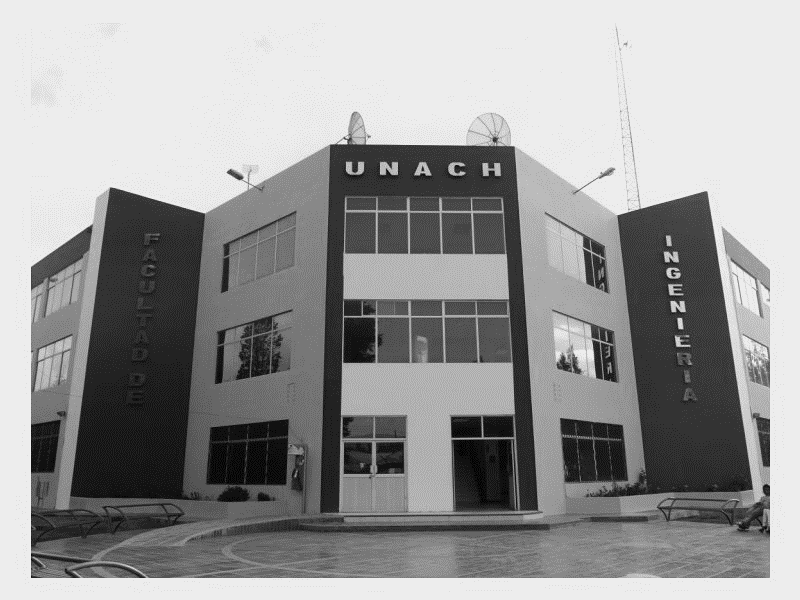 https://youtu.be/kybCxtA5VfI?si=ABt535QyXq4CxAmj
ING JOSE ANTONIO ESCOBAR MACHADO. MSC
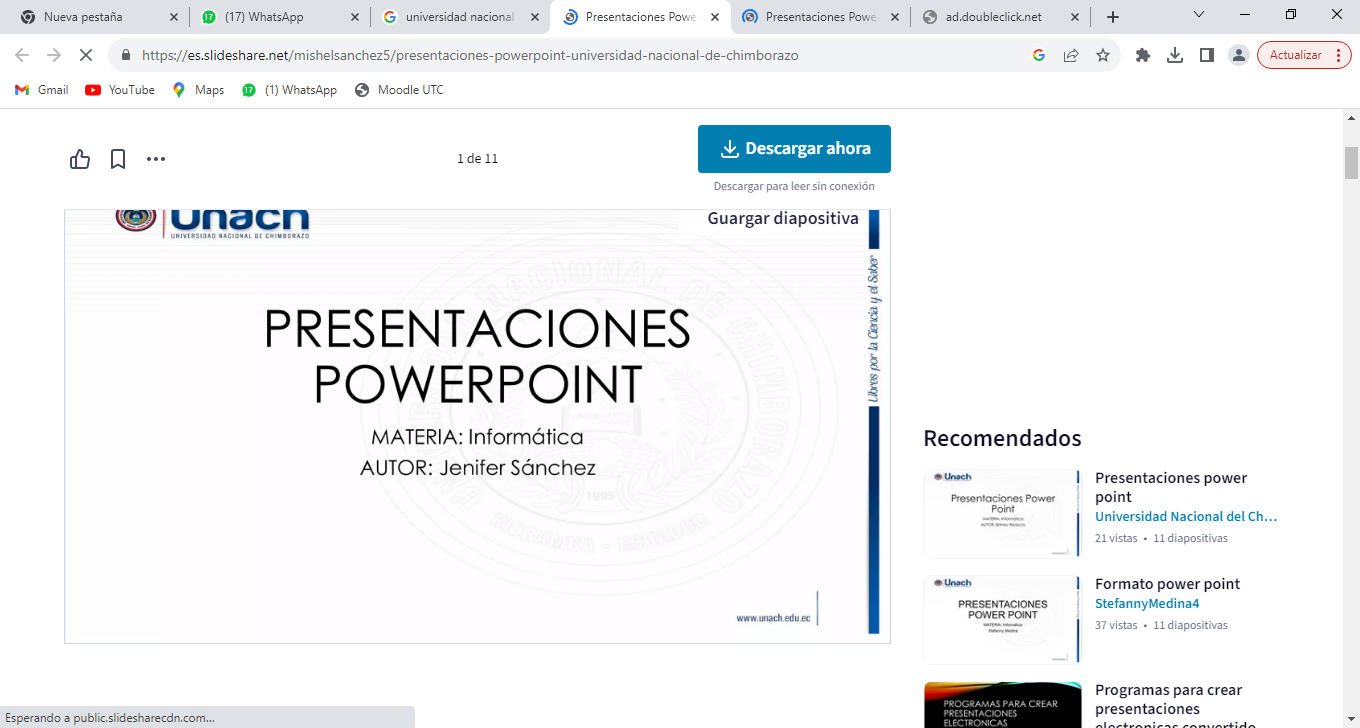 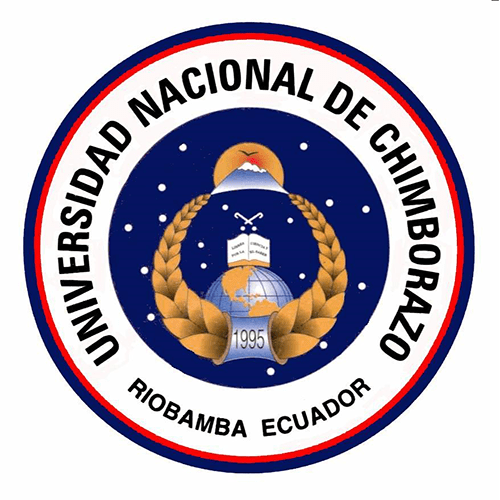 ARTICULO CIENTIFICO
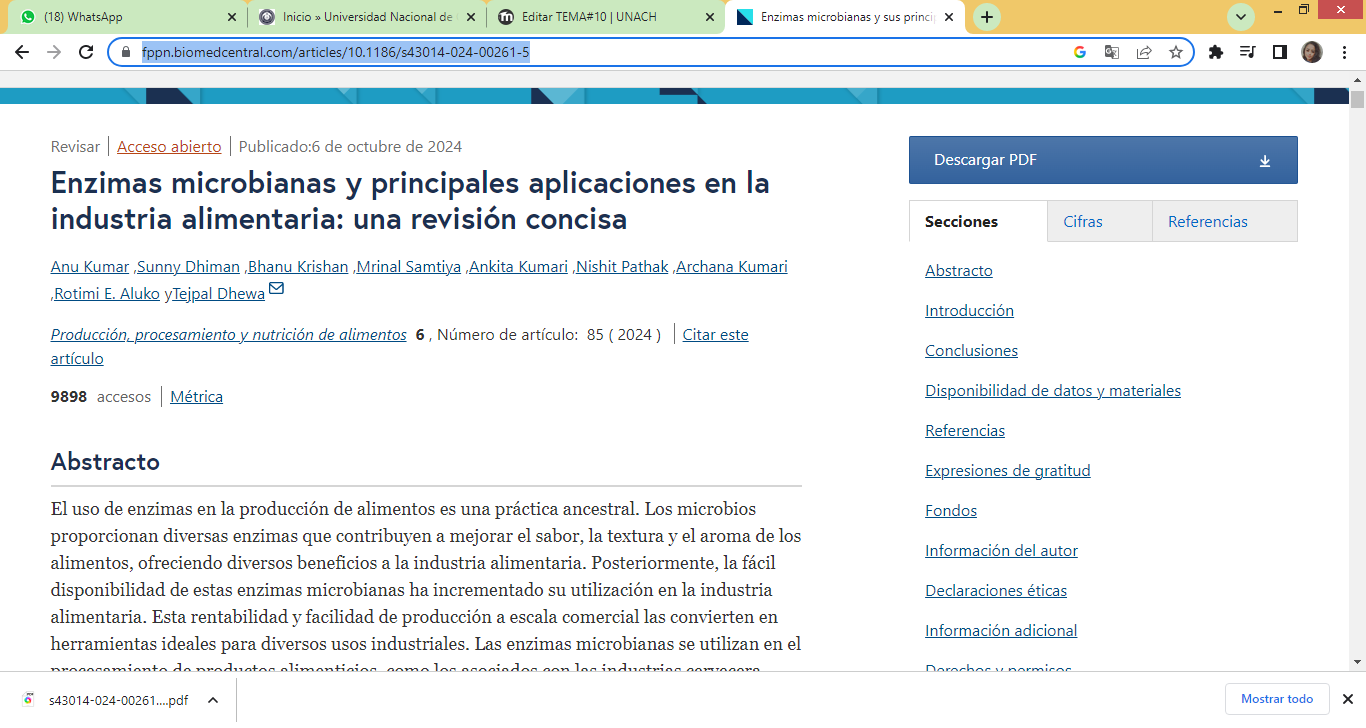 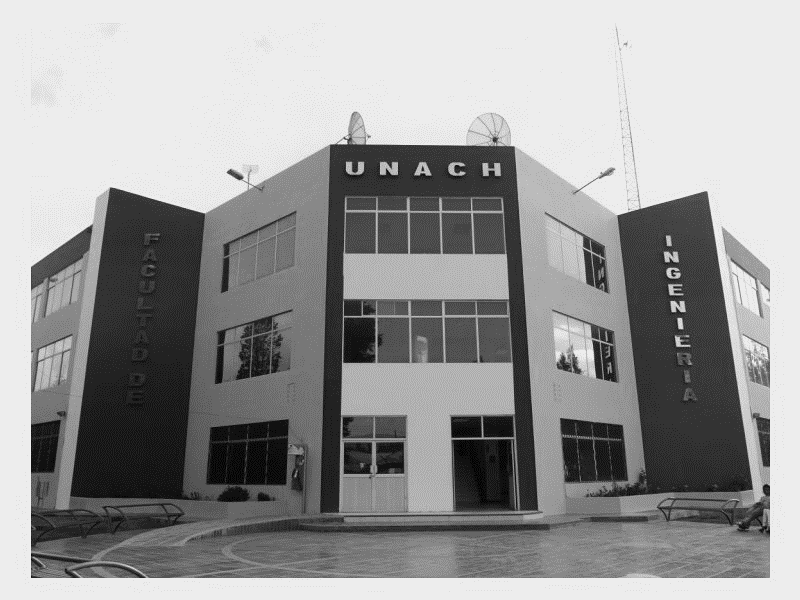 https://fppn.biomedcentral.com/articles/10.1186/s43014-024-00261-5
ING JOSE ANTONIO ESCOBAR MACHADO. MSC
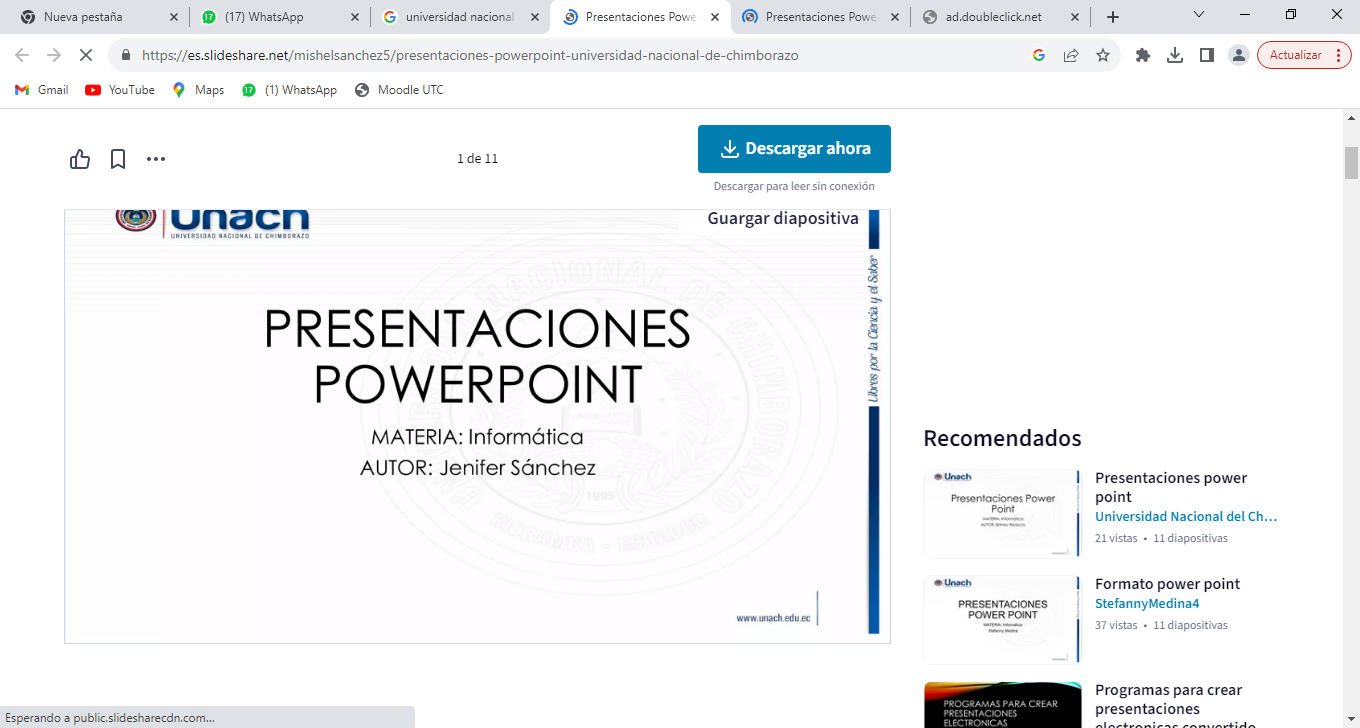 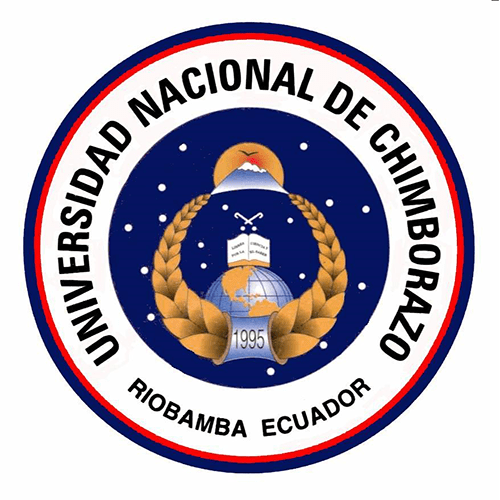 BIBLIOGRAFIA
. Nuevo Manual de la UNESCO para la enseñanza de las Ciencias. Editorial Sudamericana. UNESCO 1973. (cuarta edición 1997).

 2. Biología de los Microorganismos, 8va edición (2000) Madigan M, Martinko J y Parker J. – Prentice Hall, España (Ref. de Figura 1: Bacteria)

3. Biotecnología de los alimentos. Introducción. ILSI – International Life Sciences Institute. Serie de monografías concisas de ILSI Europa. http://www.ilsi.org/ y en Argentina http://argentina.ilsi.org/ 

4. Alimentos y tecnología de modificación genética. Salud y seguridad en el consumidor. ILSI – International Life Sciences Institute. Serie de monografías concisas de ILSI Europa.
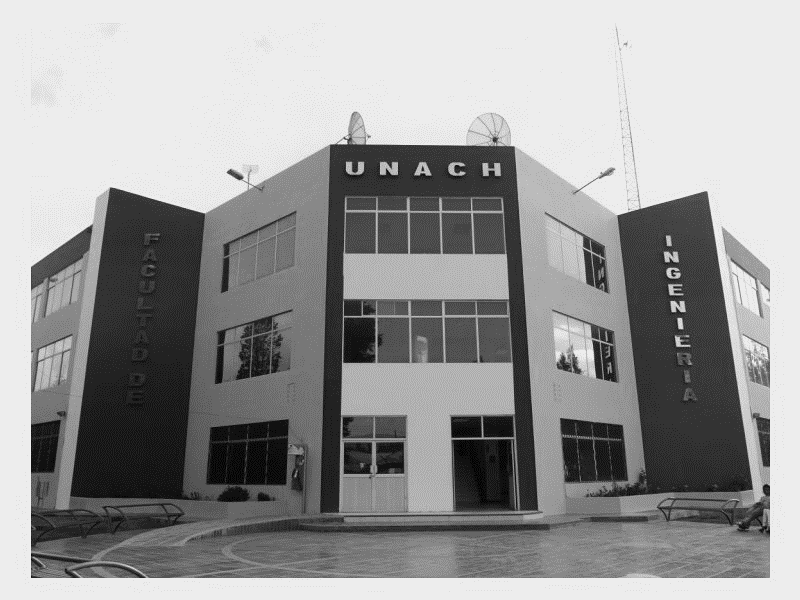 ING JOSE ANTONIO ESCOBAR MACHADO. MSC
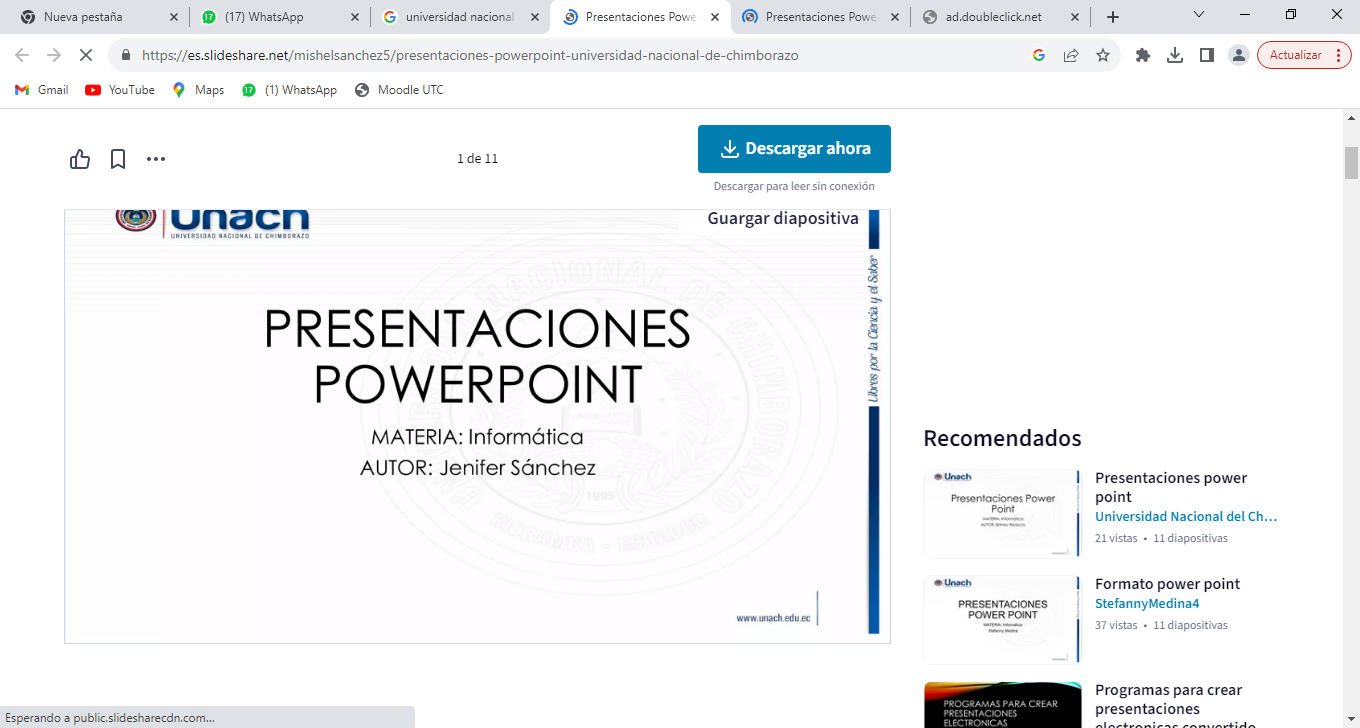 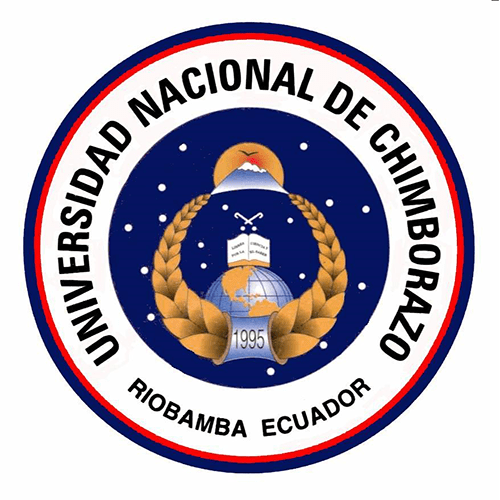 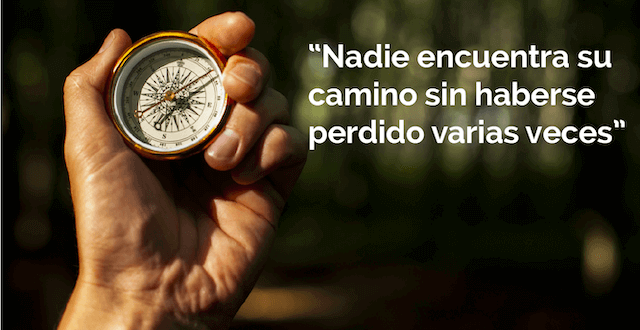 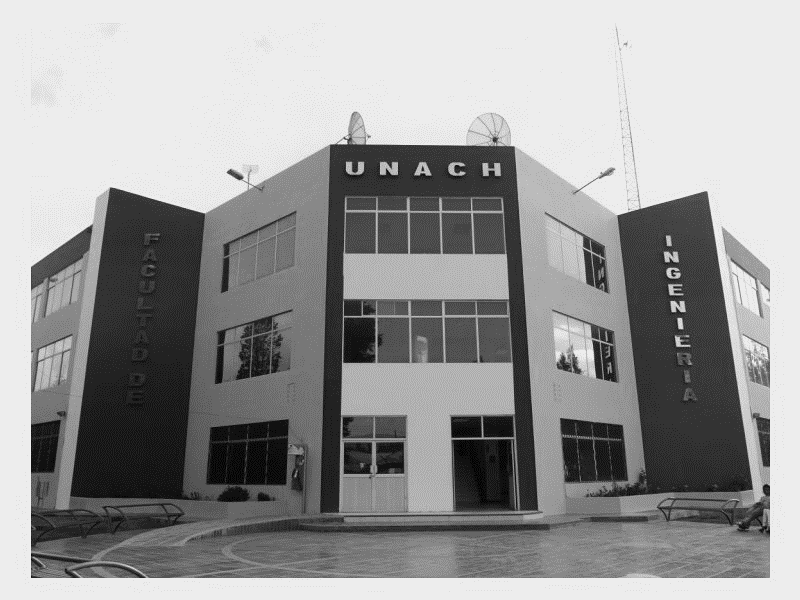 GRACIAS
ING JOSE ANTONIO ESCOBAR MACHADO. MSC